Нервная система животных.
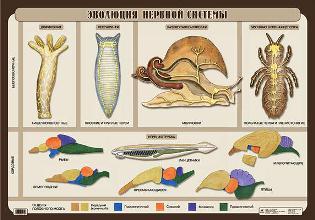 Значение нервной системы.
Нервная система принимает и передает сигналы от всех внутренних органов и регулирует их работу.
Нервная система обеспечивает работу всего организма и связь его с окружающей средой.
Нервная система позволяет приспособиться к внешней среде, выполняет защитную функцию.
Строение и функции нервной системы
Нервная система состоит из нервной ткани, основу которой составляют нервные клетки.
Нервная клетка – нейрон состоит из тела и отростков.
Нервная система делится на отделы: центральная – головной и спинной мозг и переферическая - нервы.
Нервная система беспозвоночных диффузного типа
Нервная система плоских червей
Нервная  система моллюсков.
Нервная система позвоночных.
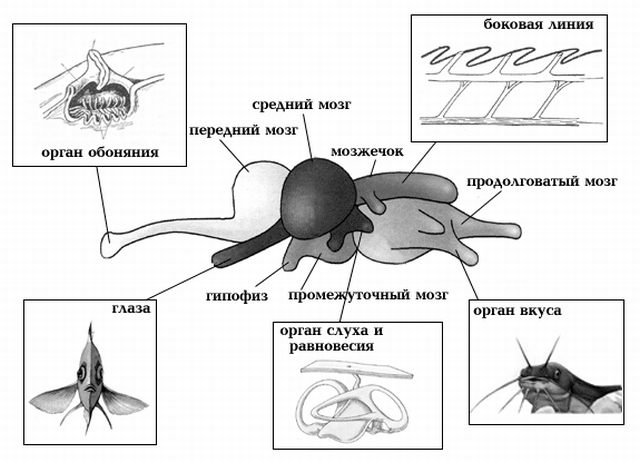 Нервная система амфибий.
Головной мозг птиц
Головной мозг млекопитающих.
Мозг приматов
[Speaker Notes: 1.03.12]
Проверьте свои знания.
1. Каково значение нервной системы?
2. Какое строение имеет нервная система?
3. Перечислите функции нервной системы.
4. Из каких отделов состоит нервная система?
5. У каких животных диффузная система?
6. Назовите отделы головного мозга позвоночных.
7. От чего зависит строение нервной системы, почему она разная у всех животных?